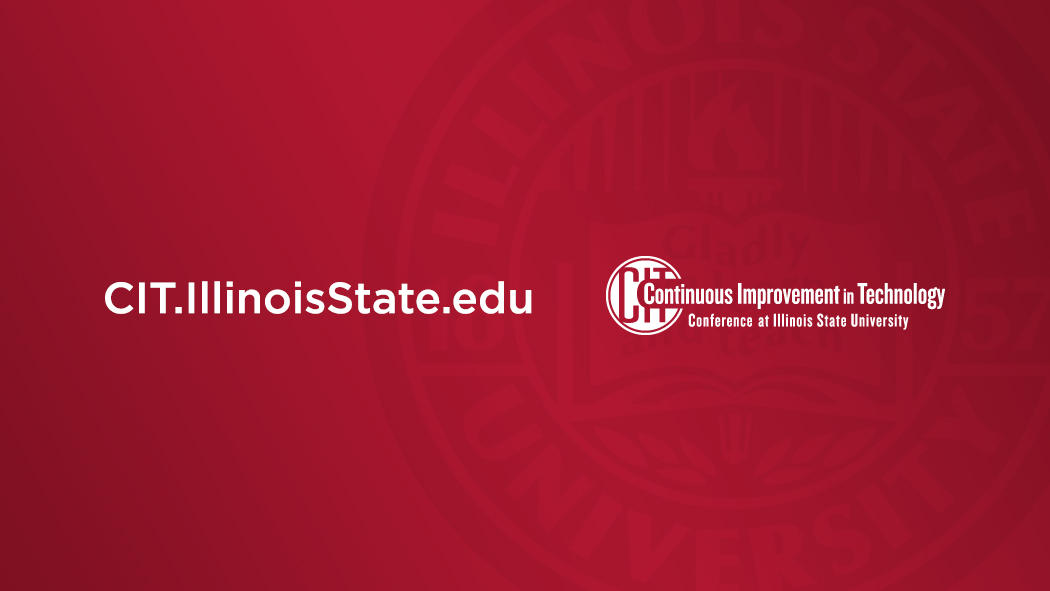 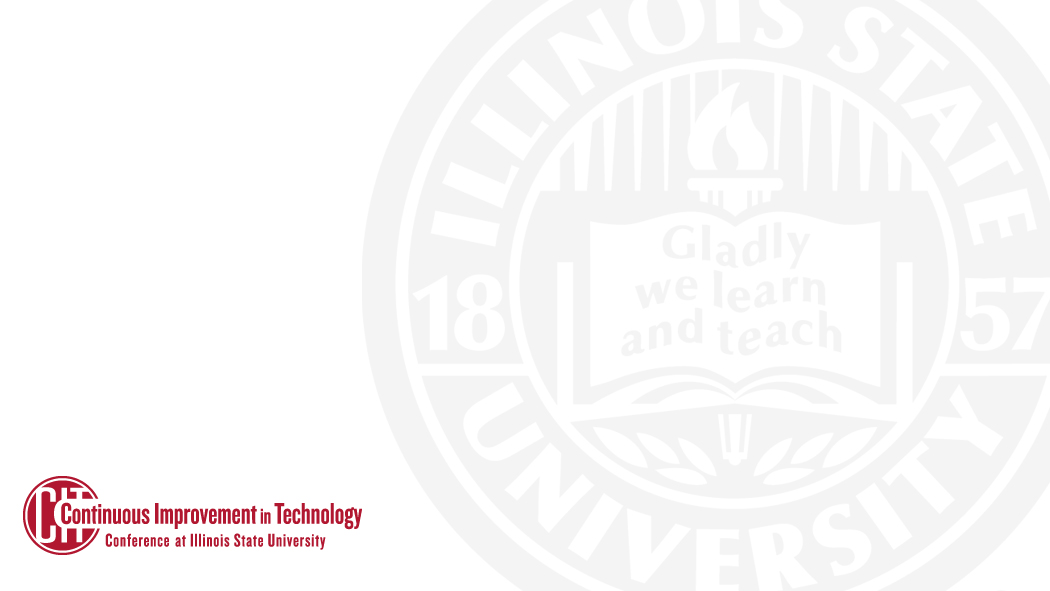 Beginner’s Guide to Microsoft Intune
Tech Solutions CCA
Jim Johnson
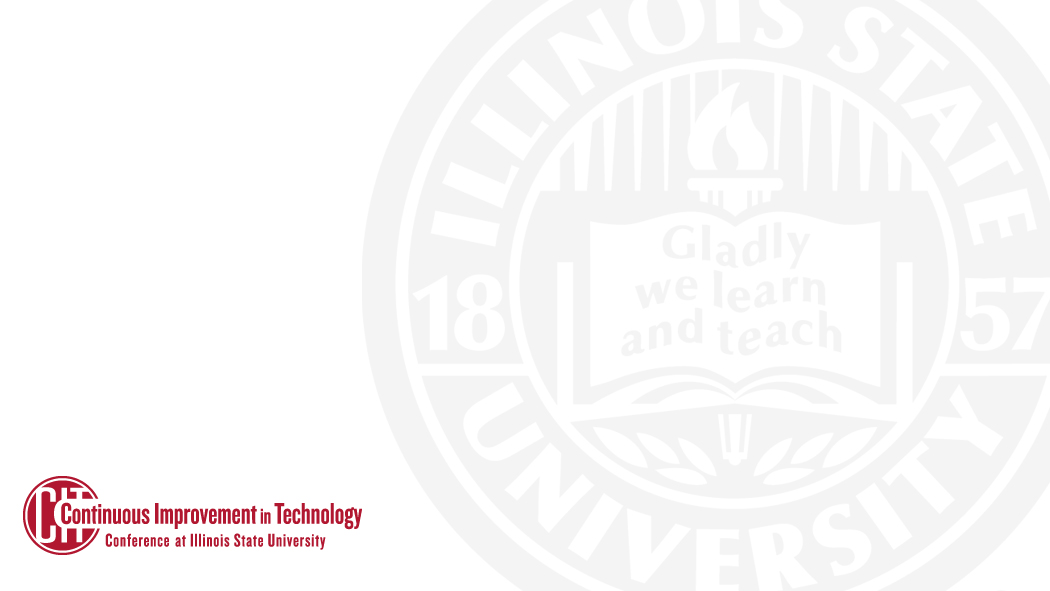 Topics
What is Intune?
Enrolling Devices
Device Configuration
Application Deployment
Microsoft Entra ID
Co-Management
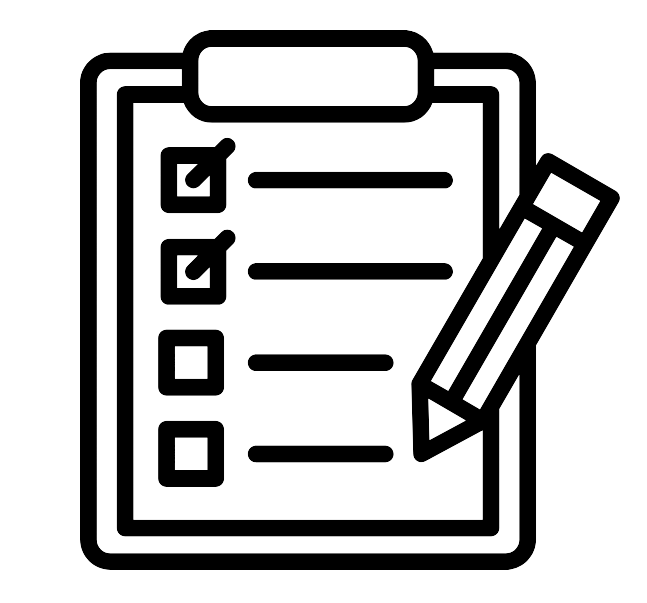 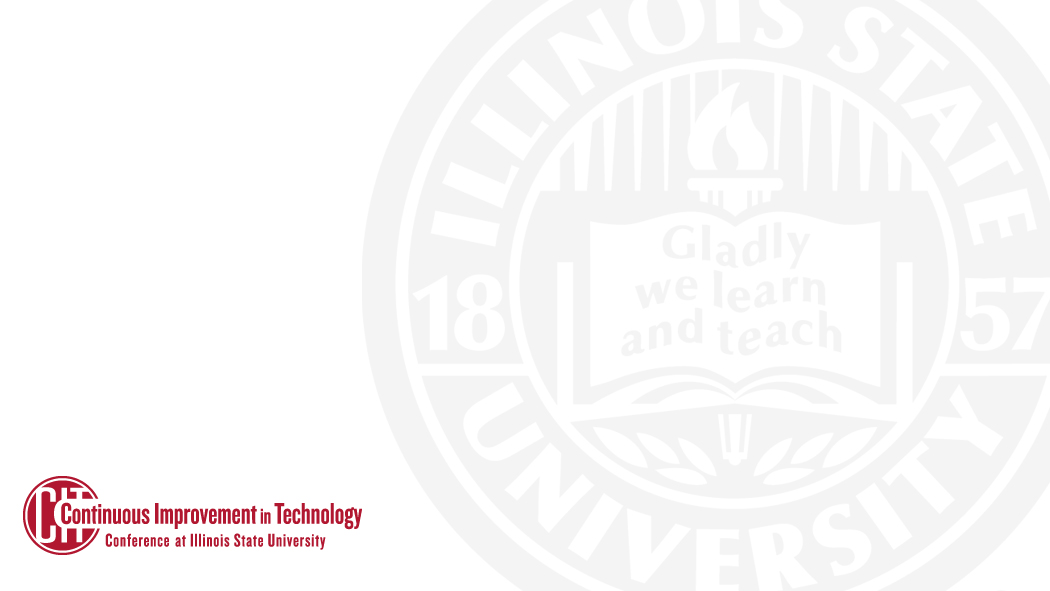 Operating Systems
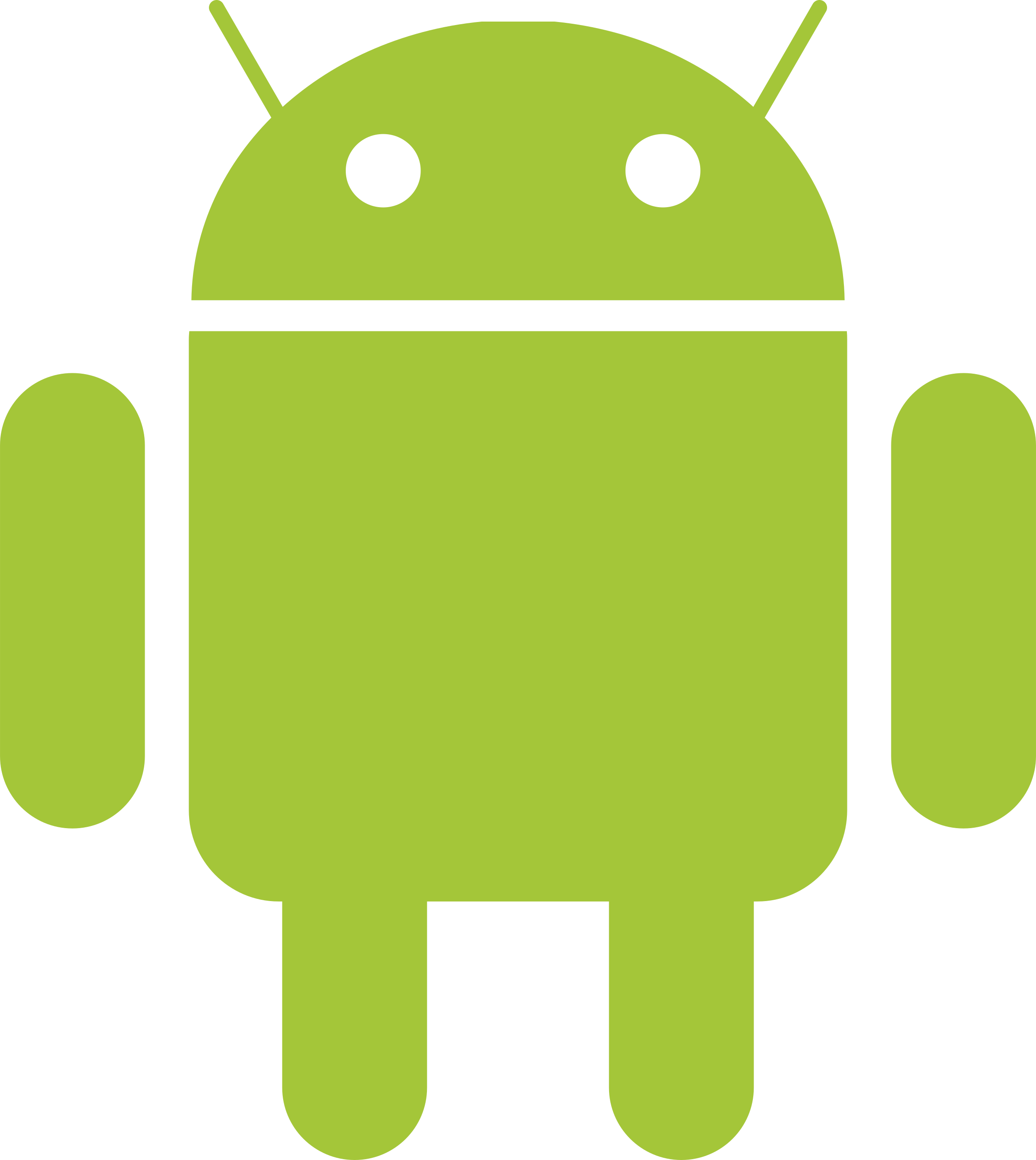 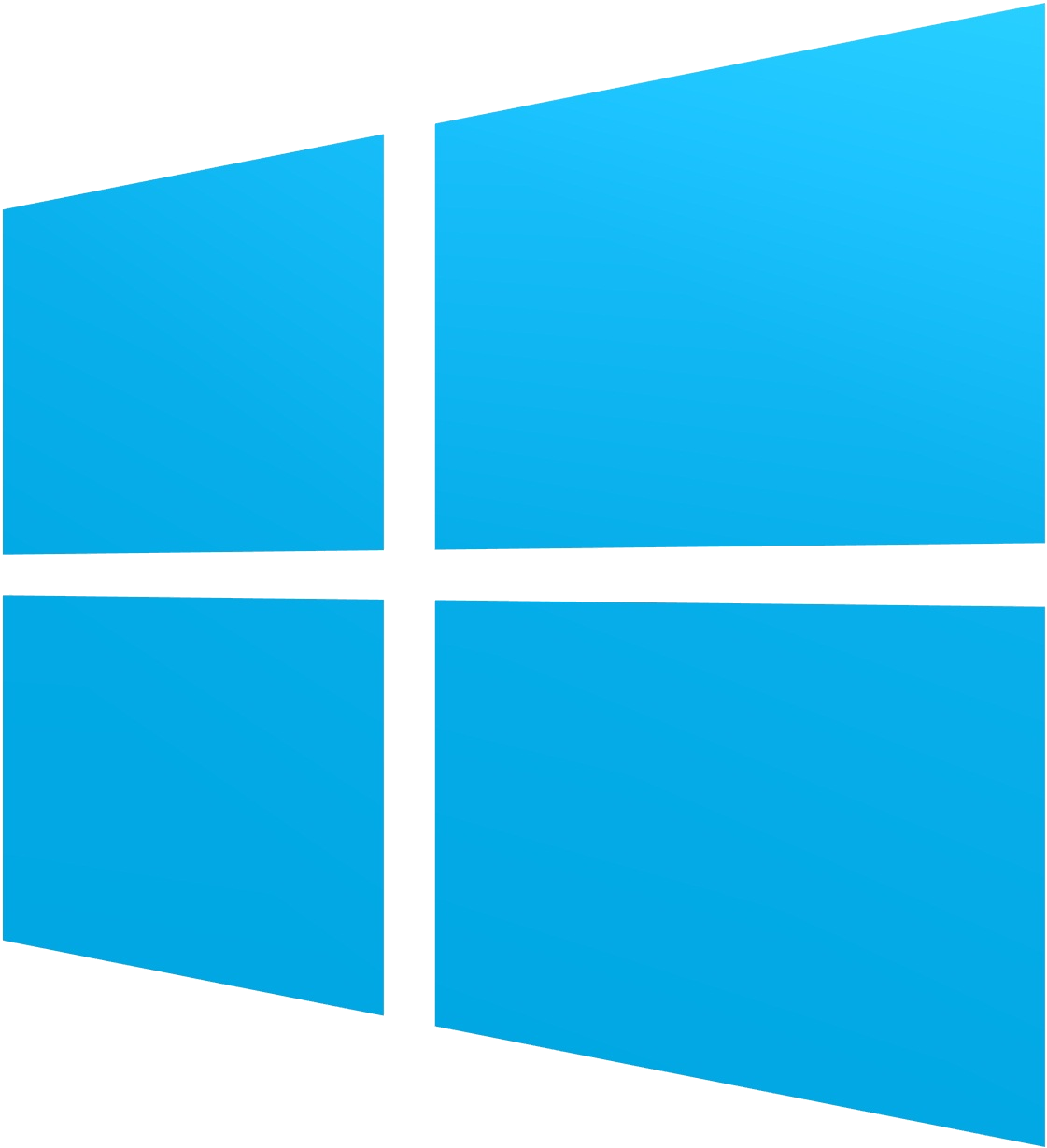 Supported On:
Windows 10/11
Android 8.0 and later
iOS/iPadOS 15.x and later
macOS 12.0 and later
Ubuntu LTS, version 22.04 or 20.04
Red Hat Enterprise Linux 8
Red Hat Enterprise Linux 9
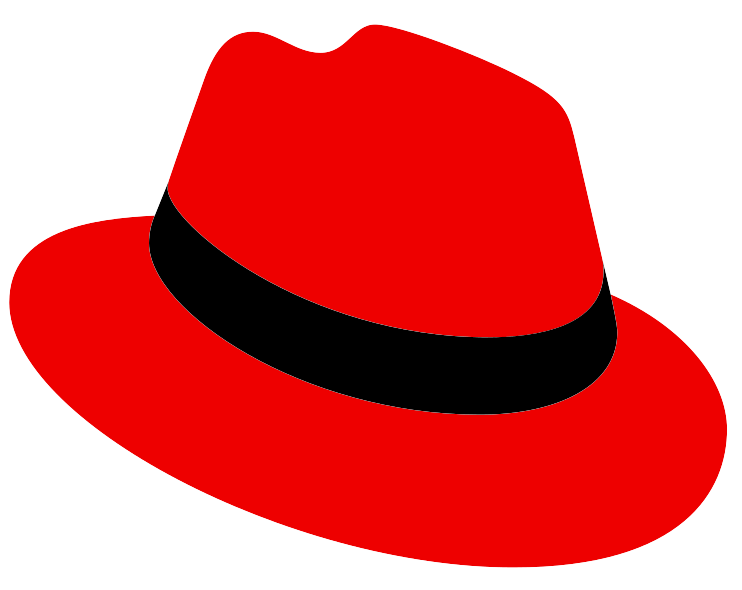 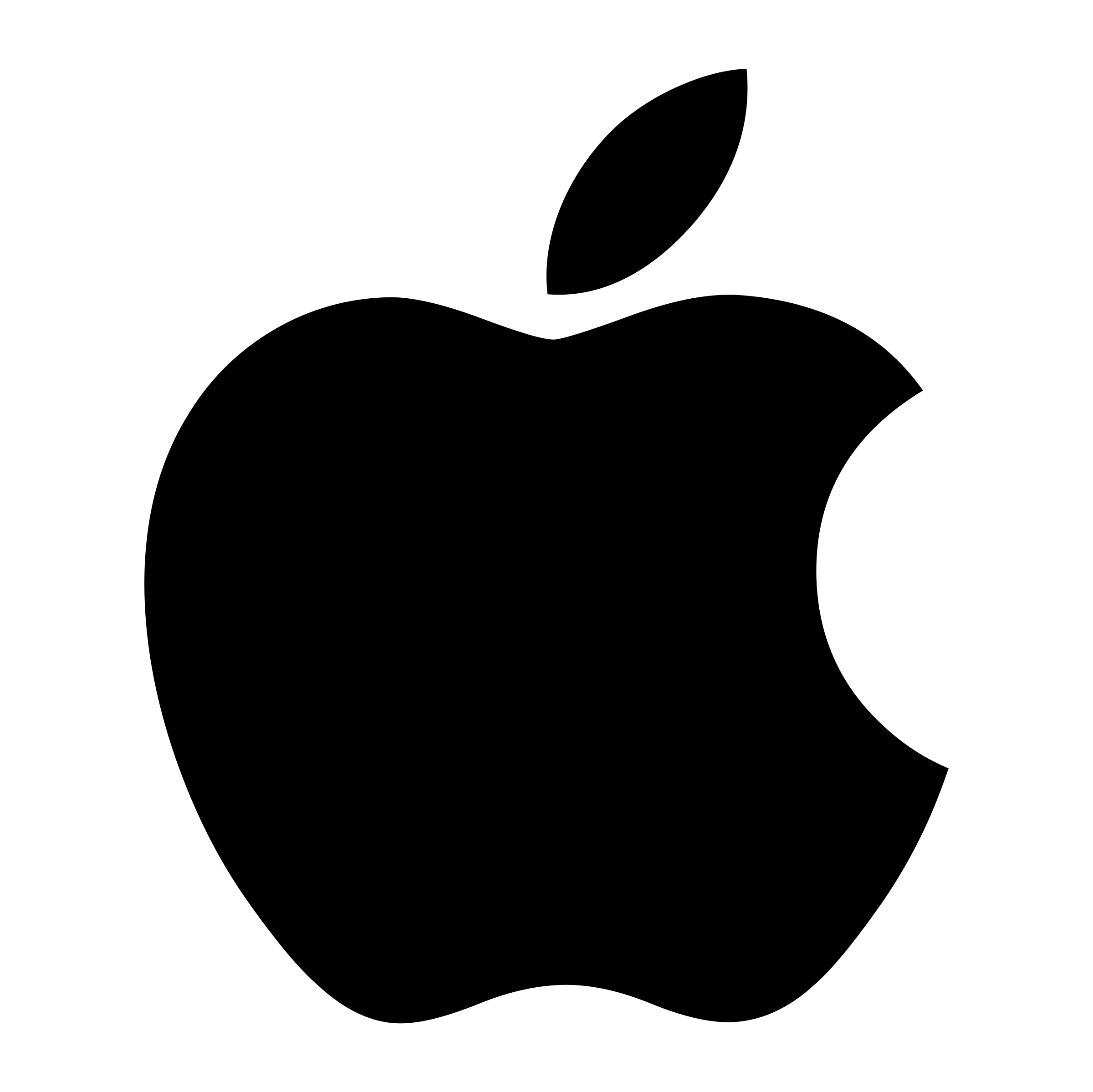 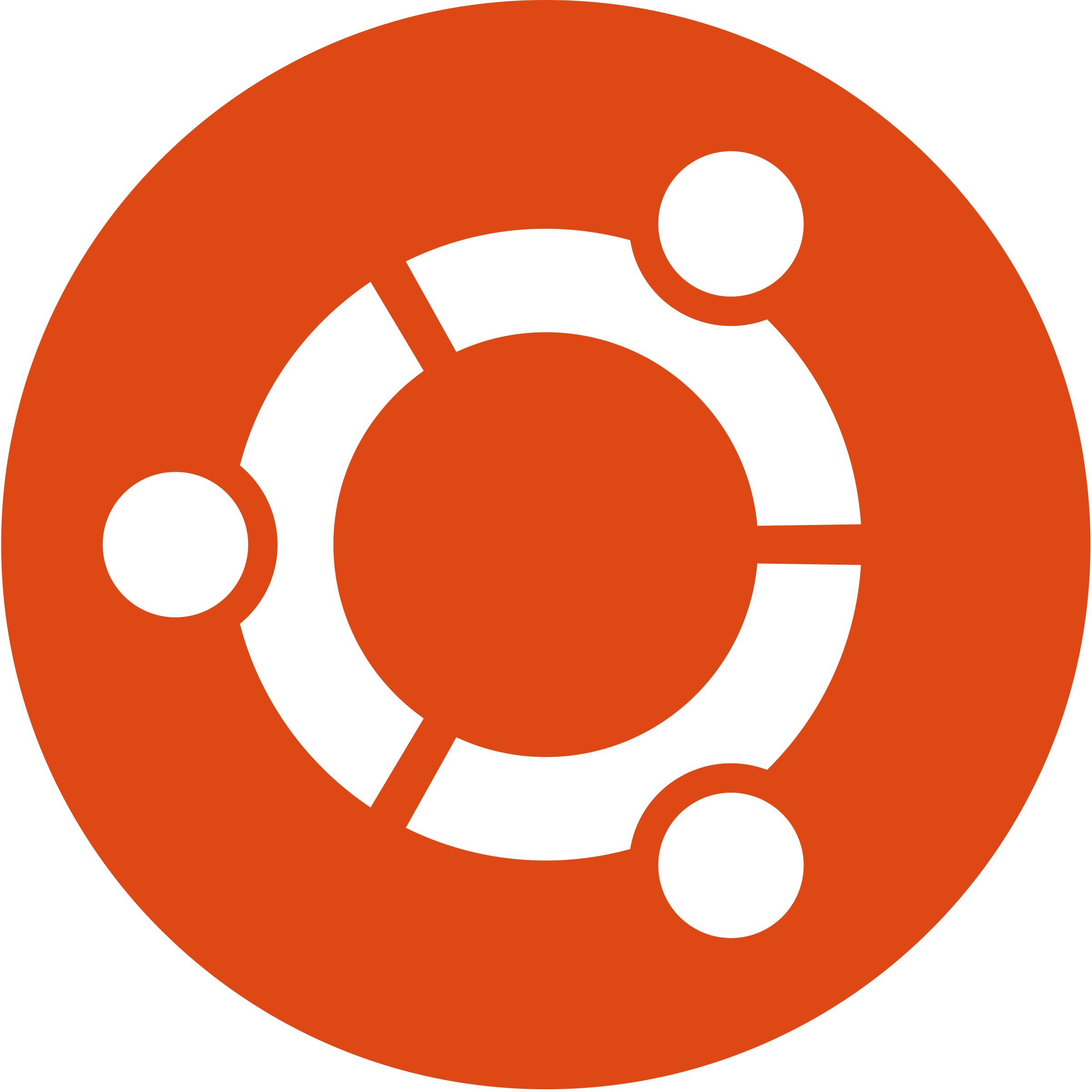 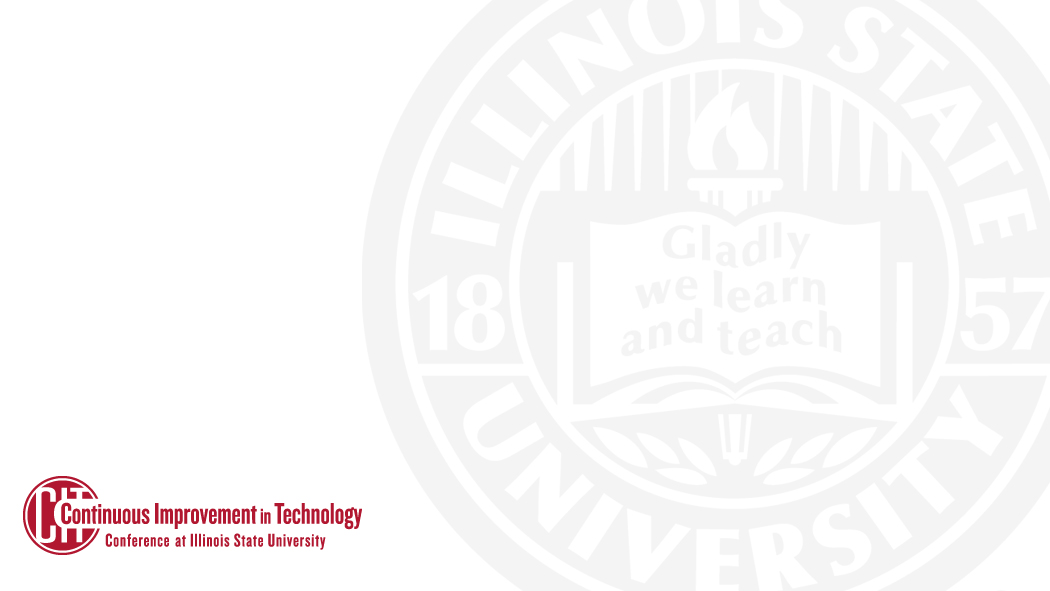 Benefits
Manage Anywhere.
Deploy software, configure settings, enforce policies, and monitor from anywhere
Take Remote actions [MS Docs]

More Operating Systems.
Android
iOS/macOS
Red Hat Enterprise Linux (RHEL)
Enhance Your Current Environment.
Co-Management
Remote ConfigMgr (SCCM) actions
Conditional Access.
Device Compliance

Device Provisioning Anywhere.
Provisioning, Not Imaging
New Features but paid add-ons. 
Remote Help
Endpoint Privilege Management
BYOD.
Ability to secure ISU data on personal devices
[Speaker Notes: Remote actions:
Autopilot reset/Fresh Start
BitLocker key rotationCollect diagnosticsDelete/Retire/WipeLocate deviceQuick ScanRemote lockRotate LAPS PasswordSyncRestart]
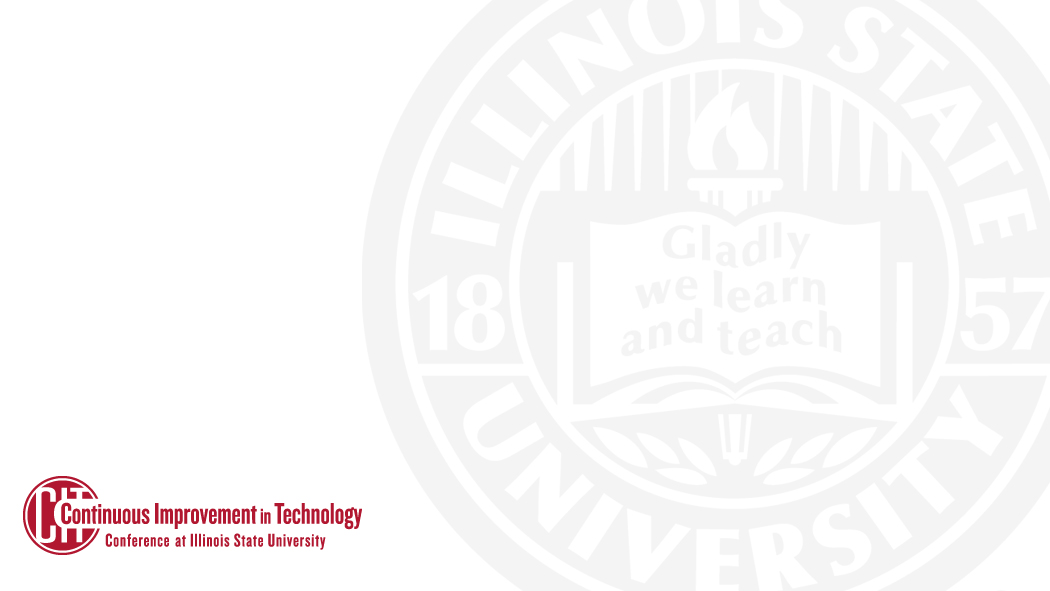 Enrolling Android
Personally owned devices with a work profile (BYOD)
Corporate owned dedicated devices
Single App kiosk
Point of Sale device
Corporate owned fully managed
Corporate owned work profile
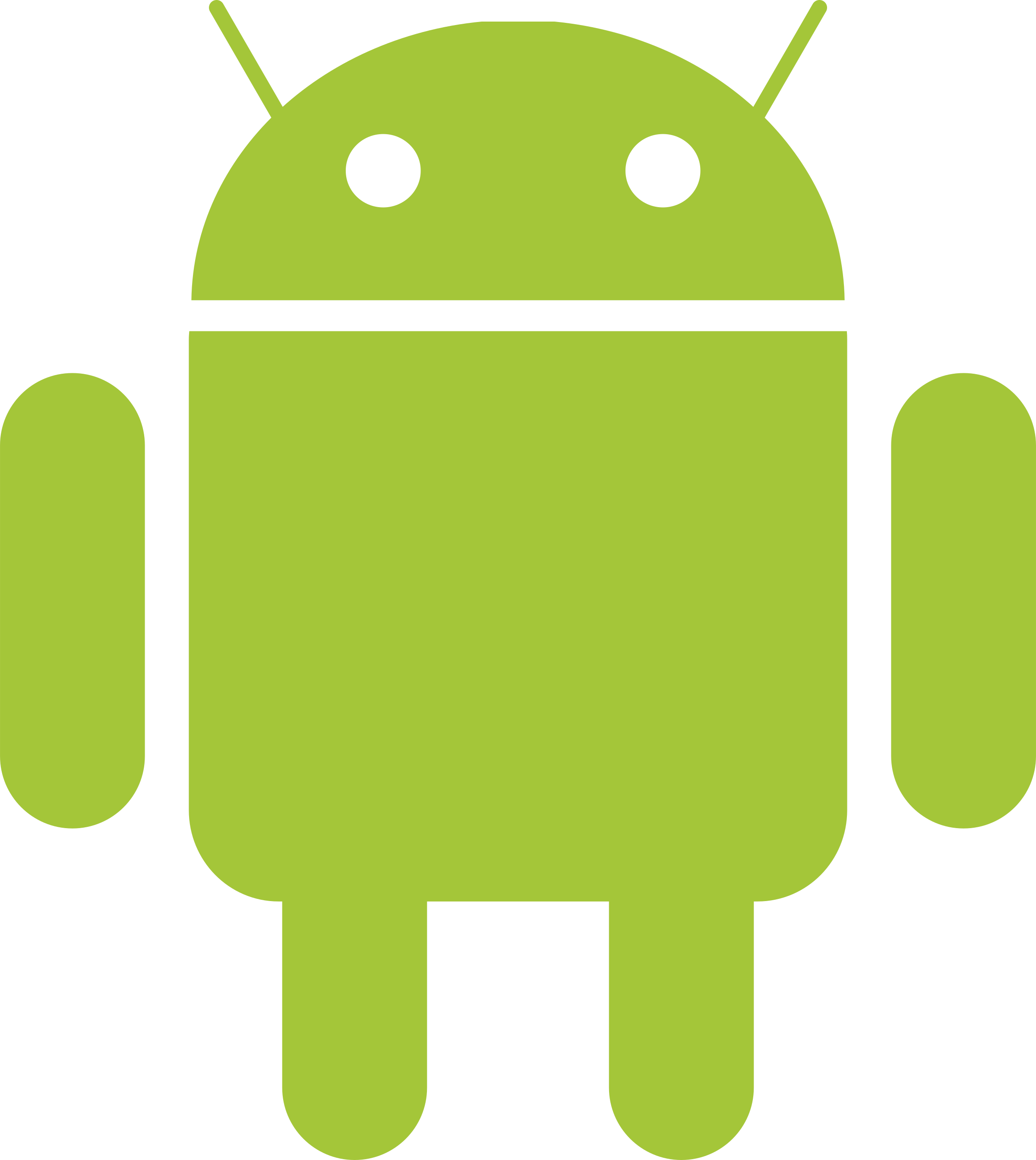 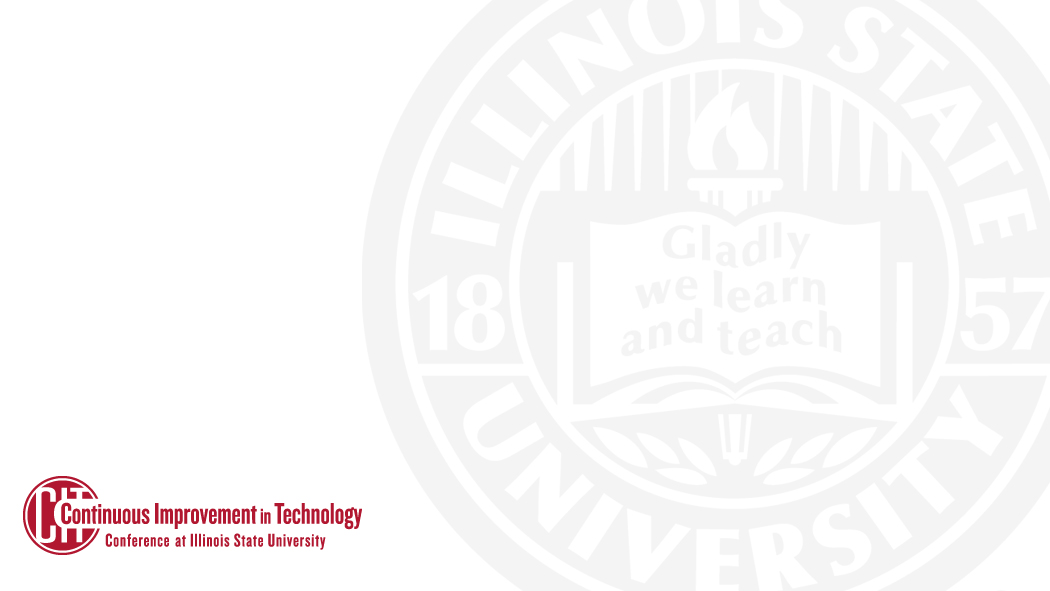 Enrolling Linux
Install Microsoft Edge
Install Intune App

Supported Features:
Compliance
Scripts
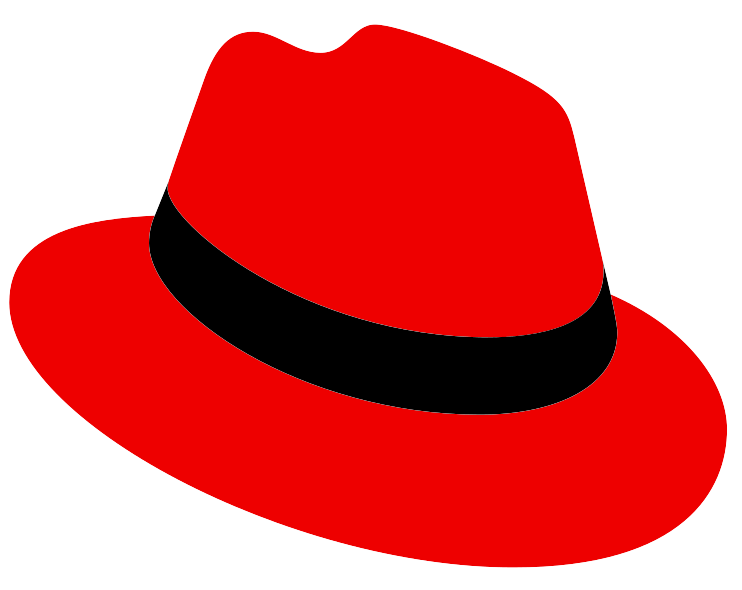 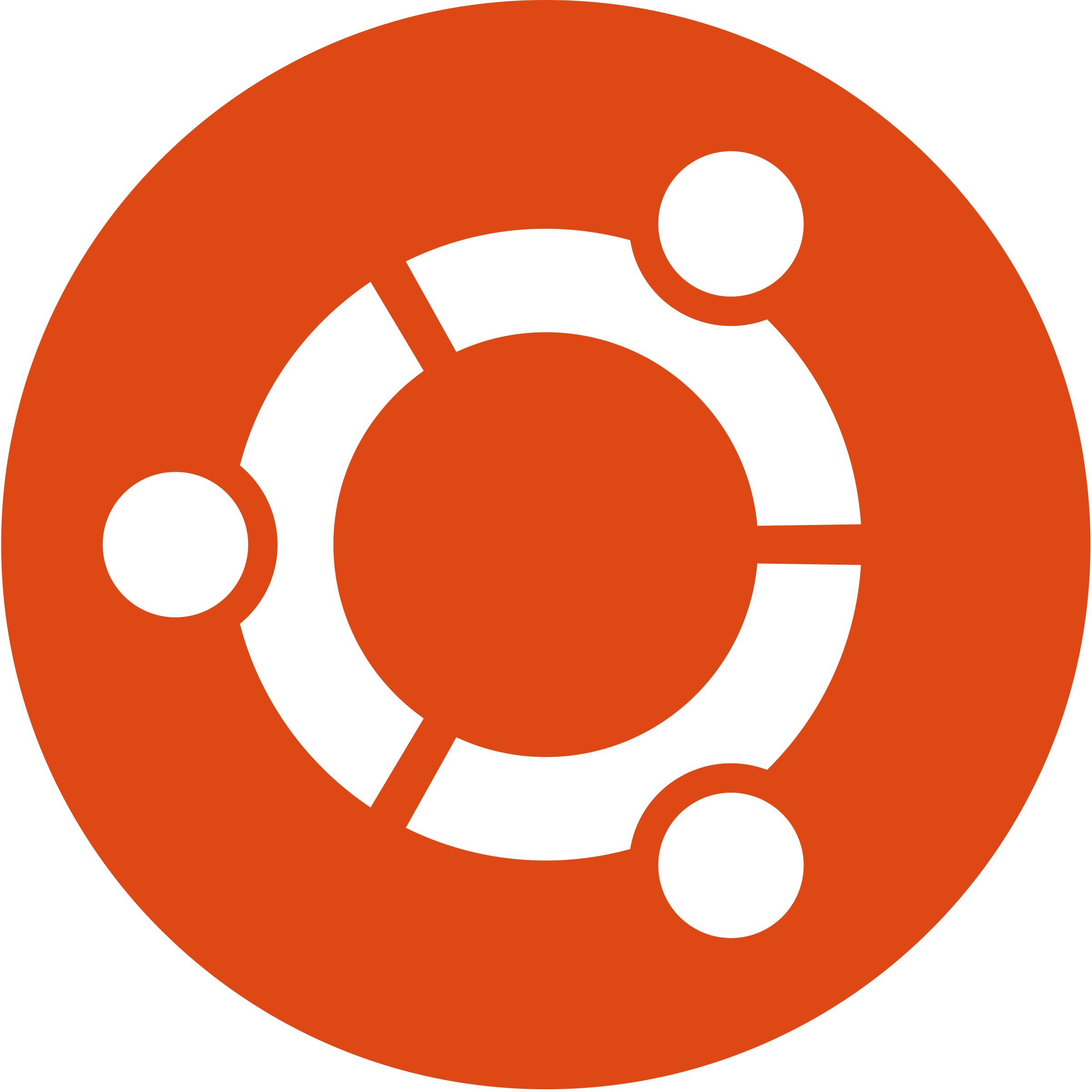 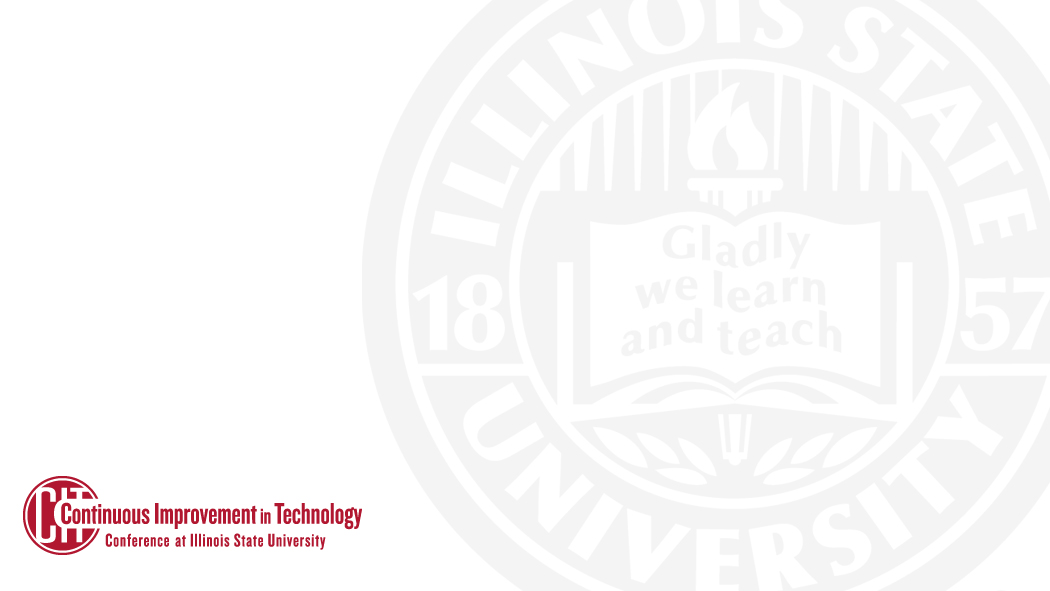 Enrolling Windows
Windows automatic enrollment
GPO
Windows Autopilot
During Provisioning
Co-management with Configuration Manager
Add Device to Collection
User enrollment (BYOD)
Conditional Access App Sign-in
Company Portal Sign-in
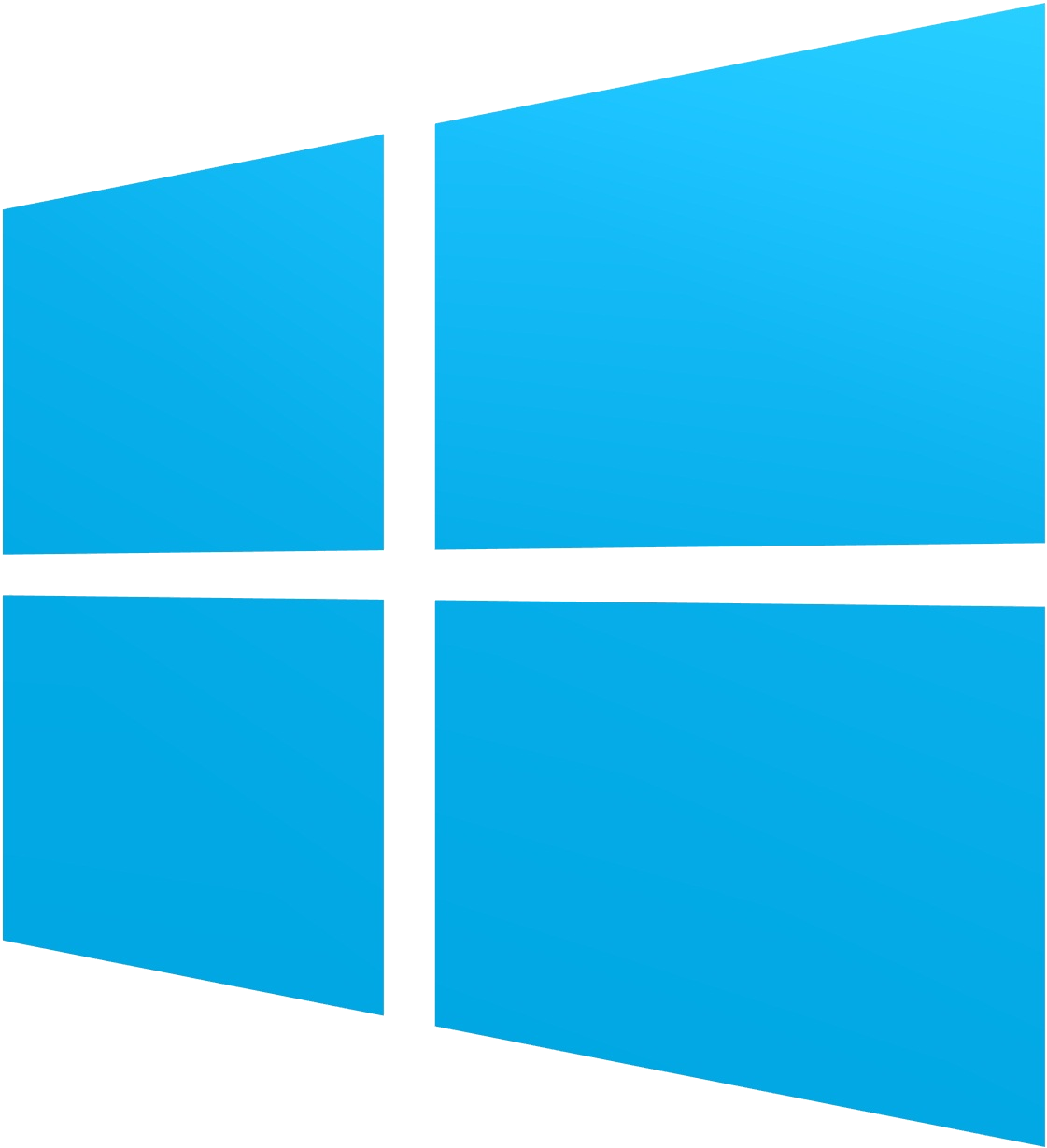 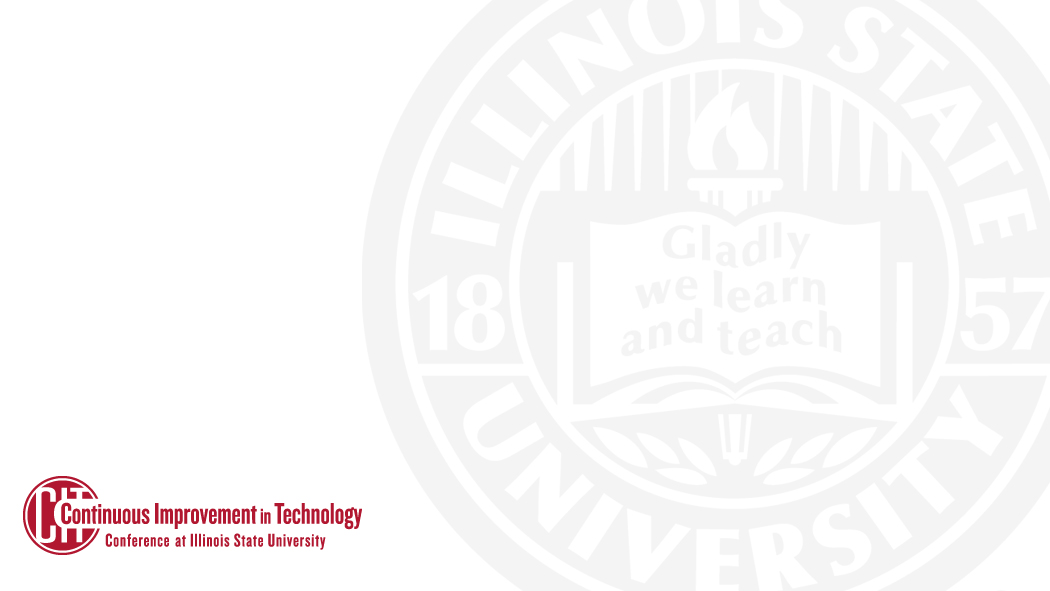 Let’s Check It Out
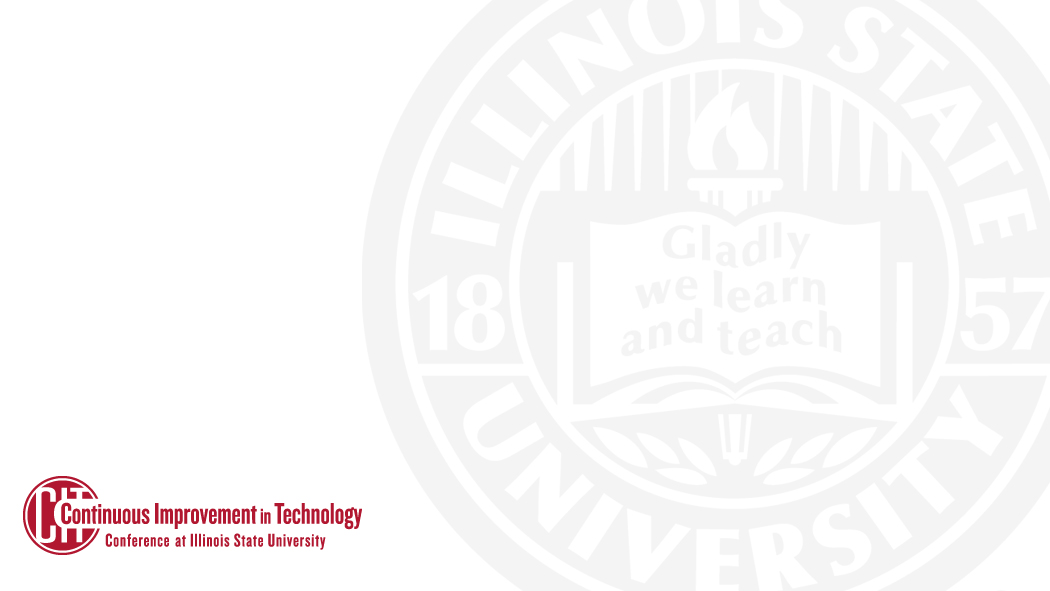 Entra ID – Administrative Units
Each IT Team has two AUs
Devices
(device.extensionAttribute6 -eq "isusakl")
(device.enrollmentProfileName -startsWith "TS ")
(device.devicePhysicalIds -any (_ -startsWith "[OrderID]:TS-"))
Groups
RBAC
Device Manager via PIM
Group Manager
User Read
https://entra.microsoft.com/
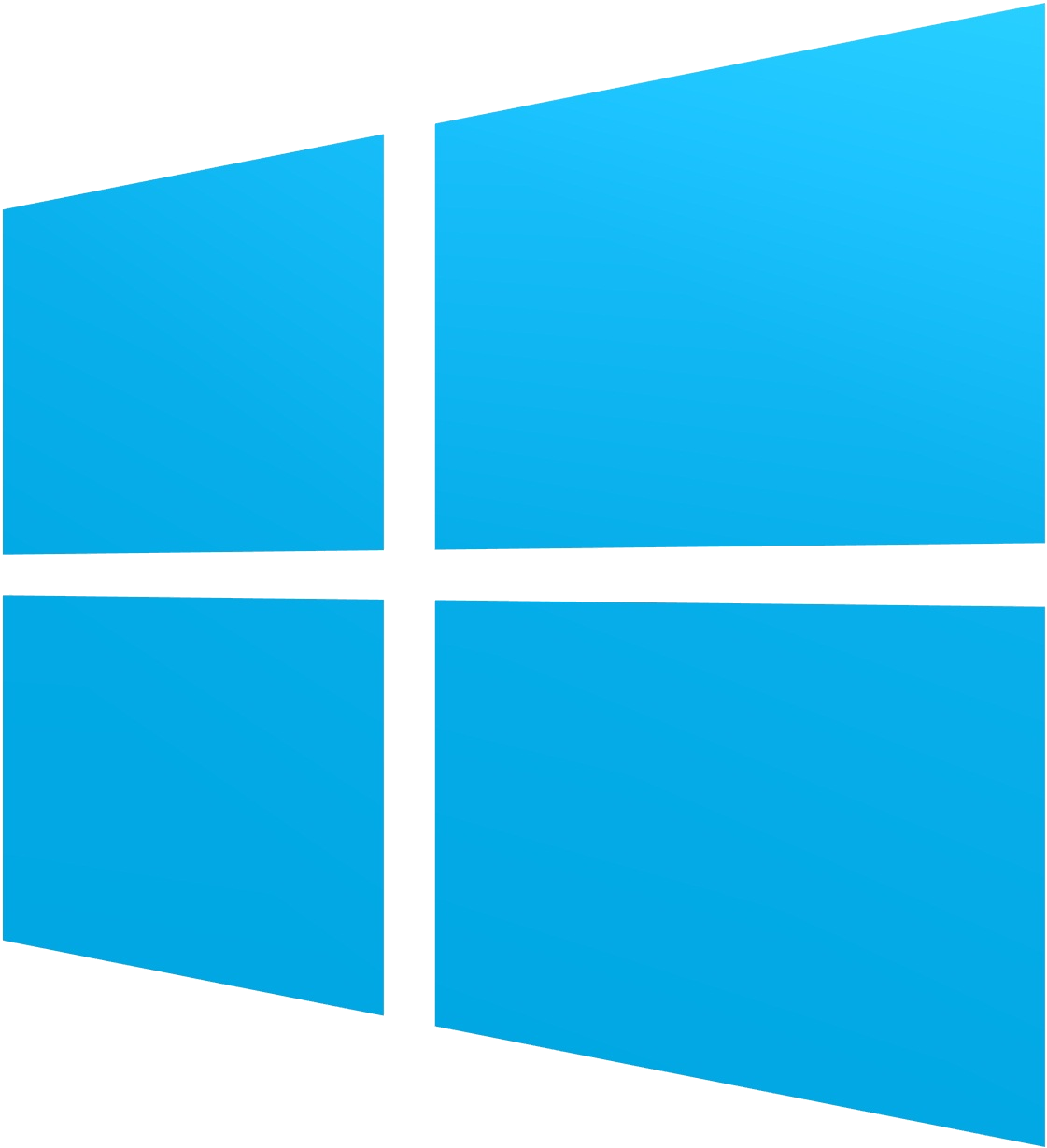 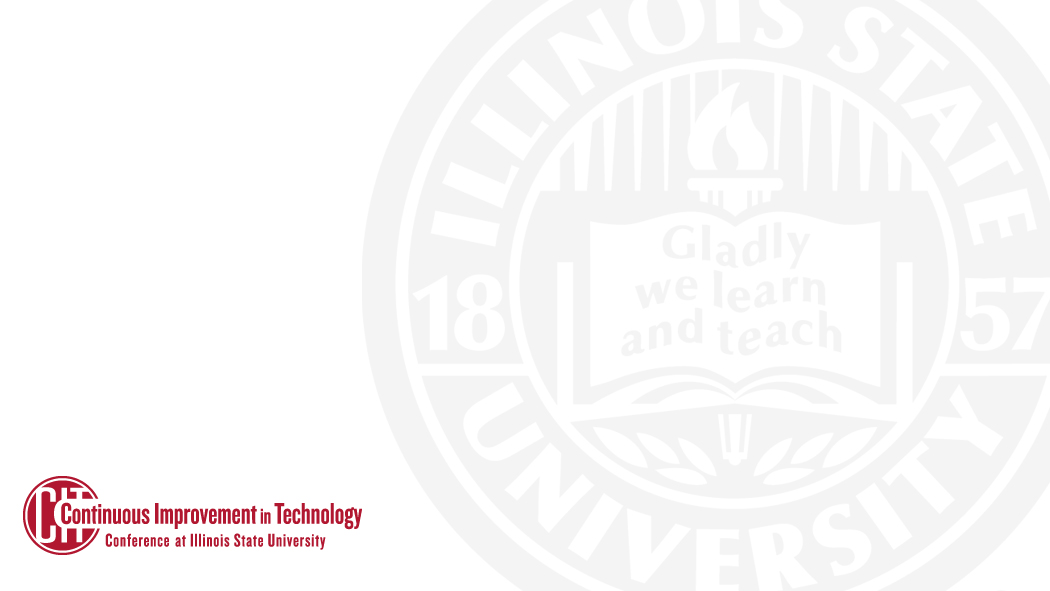 Terms and Definitions
Microsoft Entra hybrid joined (Previously, Hybrid Azure AD joined) - Device that is Domain Joined with On-Prem Active Directory and then synced to Entra ID
Microsoft Entra joined (Previously, Azure AD joined) - Device that Domain Joined with Entra ID
Microsoft Entra registered - Device that signed into a M365 service, primarily personal devices that access resources
Microsoft Entra ID (Previously, Azure AD) - cloud-based identity and access management service.
Co-management - Co-management enables you to concurrently manage Windows 10 or later devices by using both Configuration Manager and Microsoft Intune. [MS Docs]
Conditional Access polices – if a user wants to access a resource, then they must complete an action. For example: If a user wants to access an application or service like Microsoft 365, then they must perform multifactor authentication to gain access. [MS Docs]
Administrative Unit - An administrative unit is a Microsoft Entra resource that can be a container for other Microsoft Entra resources. An administrative unit can contain only users, groups, or devices. [MS Docs]
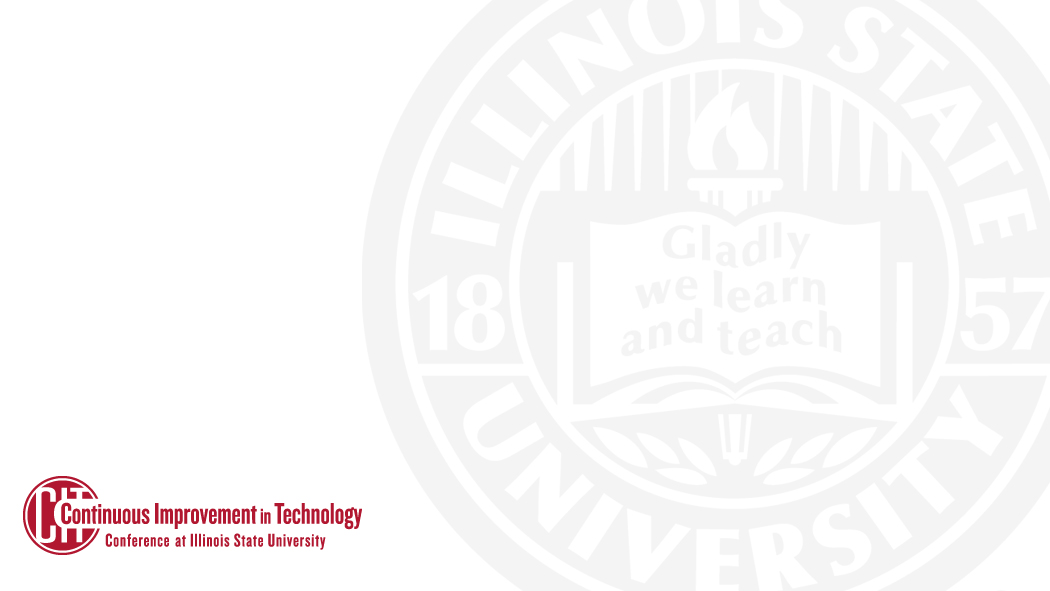 Co-Management Workloads
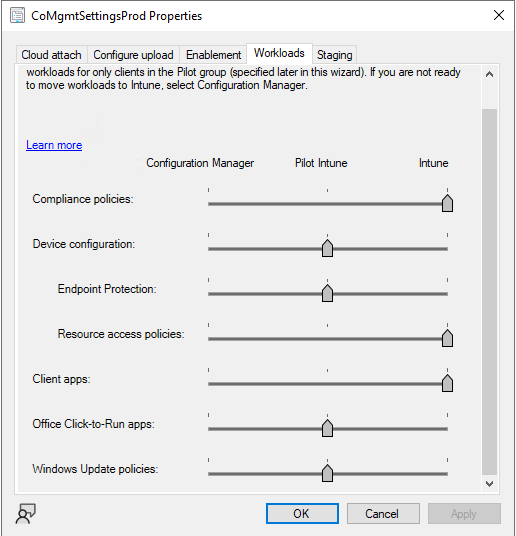 Compliance policies
Device configuration
Endpoint Protection
Client apps 
Office Click-to-Run apps
Windows Update policies
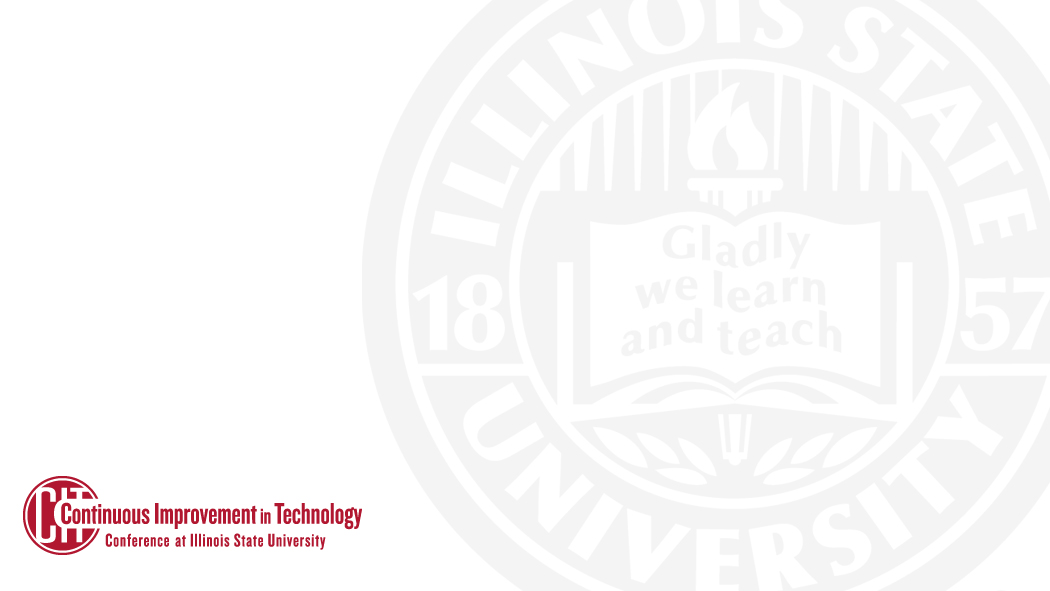 Get Started with Intune
Portals
Intune Portal: https://intune.microsoft.com/
Entra ID Portal: https://entra.microsoft.com/
Docs
Intune MS Docs: https://learn.microsoft.com/en-us/mem/intune/fundamentals/what-is-intune
Windows Enrollment: https://learn.microsoft.com/en-us/mem/intune/fundamentals/deployment-guide-enrollment-windows
Android Enrollment: https://learn.microsoft.com/en-us/mem/intune/fundamentals/deployment-guide-enrollment-android
Co-management Workloads: https://learn.microsoft.com/en-us/mem/configmgr/comanage/workloads
Creating Entra ID groups: https://help.illinoisstate.edu/infrastructure/creating-a-security-group-from-an-administrative-unit-in-microsoft-entra-id-217251998.html
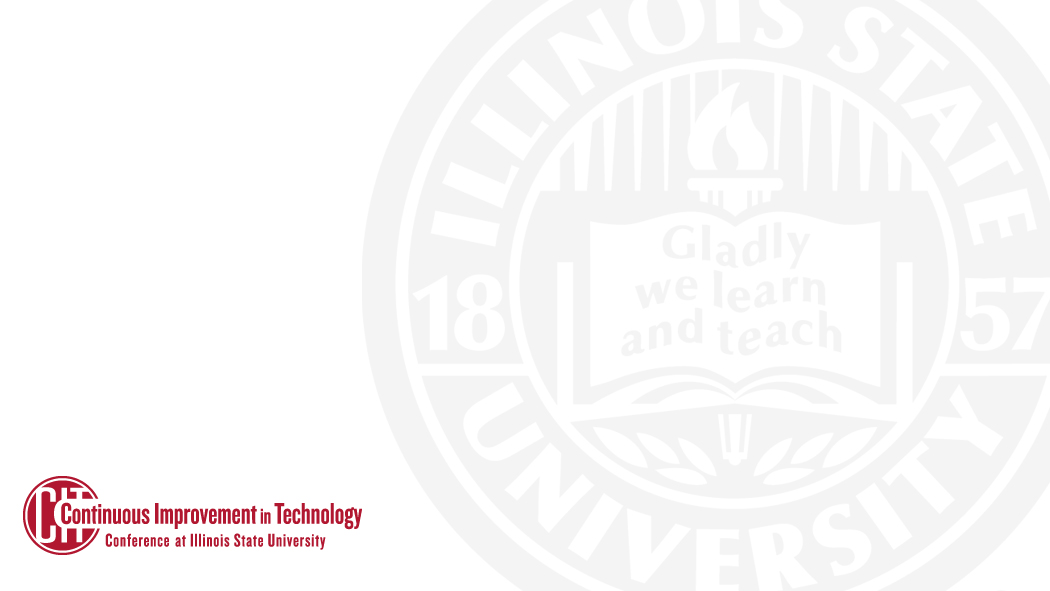 Questions?
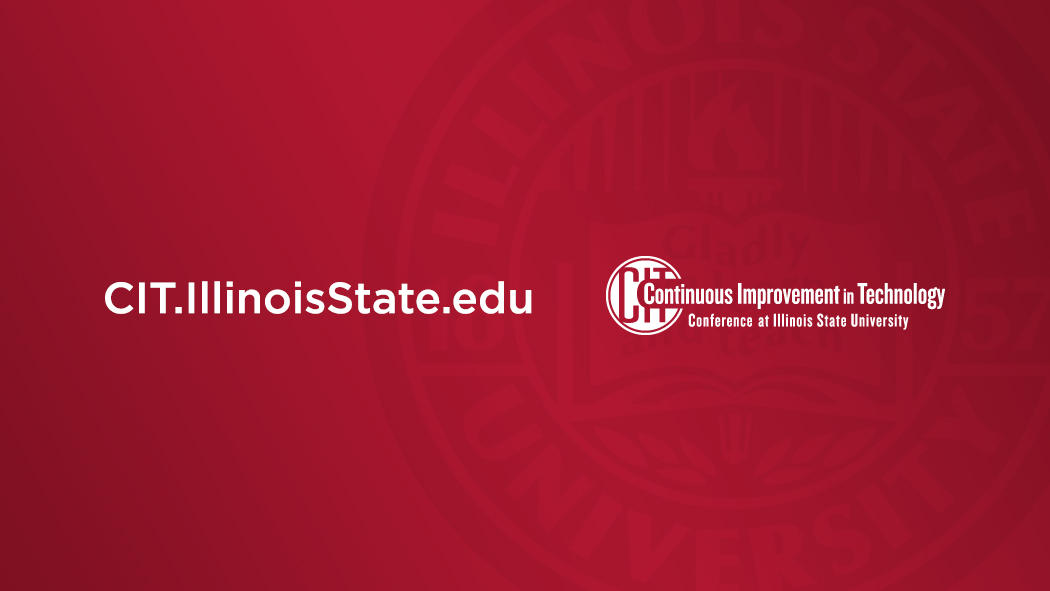